Objective: The students will learn how to use the slope-intercept form to write the equation of a line. Students will demonstrate their understanding by achieving an accuracy rate of 70% or higher my.hrw.com.
CFU: What are we going to learn TODAY?
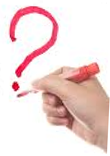 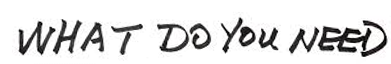 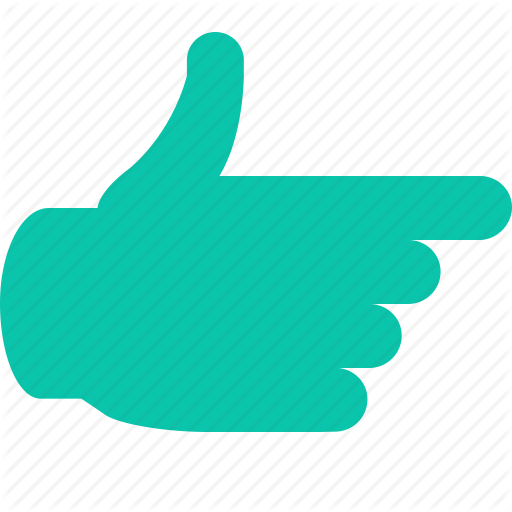 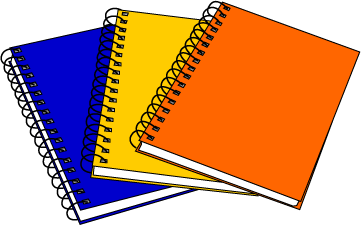 Math Notebook
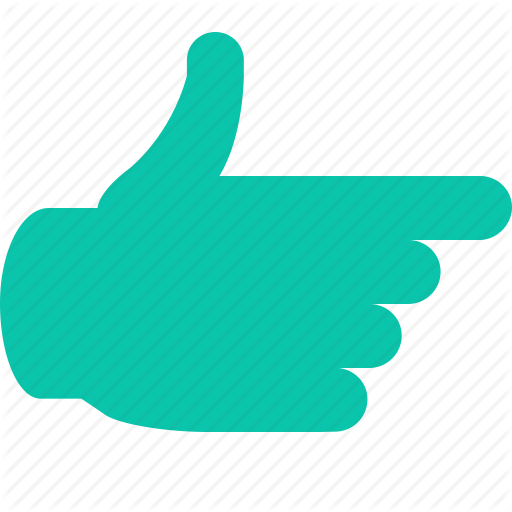 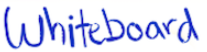 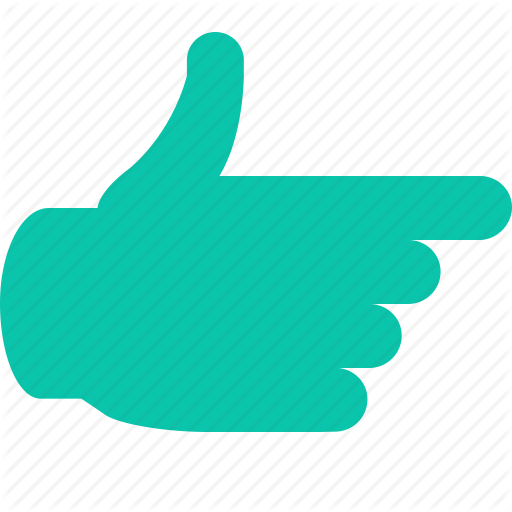 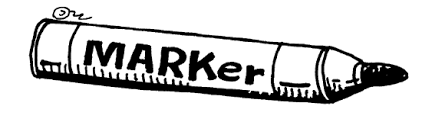 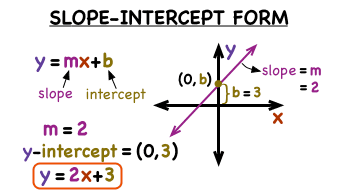 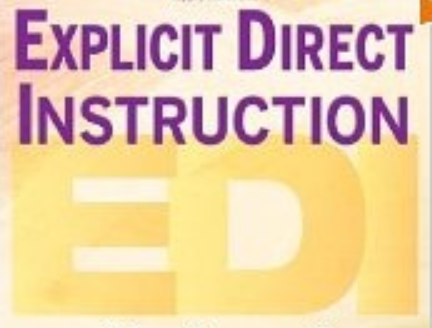 Learning Objective
We will determine1 the equation of a line using slope-intercept form.
Declare the Objective
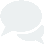 What are we going to learn today?
Activate Prior Knowledge
y-intercept
y = mx + b
Make the Connection
Find the slope of each line.
Students, you already know how to find slope using graphs and the slope formula. Now, we will determine the equation of a line using slope-intercept form.
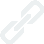 slope
1.
y
4
5
5
4
5
3
2
4
1
x
-5
-4
-3
-2
-1
1
2
3
4
5
-1
y2 – y1
-2
-3
x2 – x1
-4
-5
2.
Determine the slope of the line between the points (2, 3) and (-5, 8).
8  3
5
5
=  -
=
=
-7
7
-5  2
Definitions
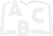 1 figure out
148
Concept Development
Checking for Understanding
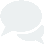 Slope-intercept Form
slope
y
y-intercept
5
4
3
2
5
1
x
(0, 1)
-5
-4
-3
-2
-1
1
2
3
4
5
-1
-2
-3
4
-4
-5
y-intercept
y = mx + b
slope
148
Skill Development & Guided Practice
Checking for Understanding
Declare the Objective
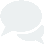 Determine the slope and y-intercept of an equation in slope-intercept form.
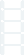 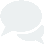 2 	How did I/you determine the y-intercept? 
 3 	How did I/you determine the slope?
Read the learning objective to your partner.
1	Rewrite the terms so the equation is in slope-intercept form.
2	Determine the y-intercept. Hint: the constant term
3	Determine the slope. Hint: the coefficient
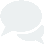 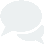 Slope:
Slope:
y-intercept:
y-intercept:
Slope:
Slope:
y-intercept:
y-intercept:
y-intercept
y = mx + b
slope
149
Skill Development & Guided Practice 2
Checking for Understanding
Declare the Objective
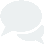 Determine the slope and y-intercept of an equation in slope-intercept form.
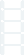 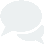 2 	How did I/you determine the y-intercept? 
 3 	How did I/you obtain the equation?
Read the learning objective to your partner.
1	Find the slope (from graph or formula). 
2	Determine the y-intercept.
3	Substitute the slope and y-intercept into y=mx+b to obtain the equation of the line.
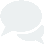 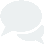 y-intercept
y = mx + b
slope
149
Skill Development & Guided Practice 3
Checking for Understanding
Declare the Objective
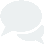 Determine the slope and y-intercept of an equation in slope-intercept form.
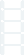 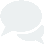 2 	How did I/you determine the y-intercept? 
 3 	How did I/you obtain the equation?
Read the learning objective to your partner.
1	Find the slope (from graph or formula). 
2	Determine the y-intercept.
3	Substitute the slope and y-intercept into y=mx+b to obtain the equation of the line.
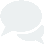 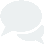 2.
1.
y
y
y
y
1
5
5
5
5
Slope:
(0, 1)
Slope:
4
4
4
4
3
3
3
3
b = 1
y-intercept:
3
b = -3
y-intercept:
2
2
2
2
-2
1
1
1
1
(0, -3)
x
x
x
x
Equation:
5
Equation:
-5
-5
-5
-5
-4
-4
-4
-4
-3
-3
-3
-3
-2
-2
-2
-2
-1
-1
-1
-1
1
1
1
1
2
2
2
2
3
3
3
3
4
4
4
4
5
5
5
5
-1
-1
-1
-1
-2
-2
-2
-2
3.
4.
-3
-3
-3
-3
-4
-4
-4
-4
2
-5
-5
-5
-5
(0, 4)
-2
4
2
Slope:
Slope:
b = 4
b = 0
y-intercept:
y-intercept:
(0, 0)
y-intercept
y = mx + b
y = - x + 4
y = 2x
Equation:
Equation:
slope
150
Skill Development & Guided Practice 4
Checking for Understanding
Declare the Objective
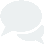 Determine the slope and y-intercept of an equation in slope-intercept form.
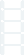 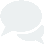 2 	How did I/you determine the y-intercept? 
 3 	How did I/you obtain the equation?
Read the learning objective to your partner.
1	Find the slope (from graph or formula). 
2	Determine the y-intercept.
3	Substitute the slope and y-intercept into y=mx+b to obtain the equation of the line.
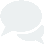 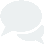 1. Write the equation of the line through   (0, -2) and (3, 5).
5  (-2)
7
=
=
3
3  0
y2 – y1
x2 – x1
2. Write the equation of the line through (4, -7) and (0, 1).
y2  y1
1  (-7)
8
2
=
= -
=
x2  x1
-4
1
0  4
y-intercept
y = mx + b
slope
151
Skill Development & Guided Practice 4 (continued)
Checking for Understanding
Declare the Objective
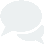 Determine the slope and y-intercept of an equation in slope-intercept form.
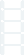 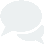 2 	How did I/you determine the y-intercept? 
 3 	How did I/you obtain the equation?
Read the learning objective to your partner.
1	Find the slope (from graph or formula). 
2  Determine the y-intercept.
    a  Substitute the slope for m and one of the points for x and y in the slope    		     intercept formula.
	b  Solve for b.
3	Substitute the slope and y-intercept into y=mx+b to obtain the equation of the line.
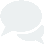 3. Write the equation of the line through   (-3, 5) and (6, 2).
4. Write the equation of the line through 
    (-2, -3) and (-3, -4).
x2
x2
x1
y1
y2
x1
y1
y2
y2  y1
2  5
y2  y1
-4  (-3)
1
-3
-1
=
= -
=
=  1
m  =
=
m  =
=
3
x2  x1
x2  x1
9
-1
6  (-3)
-3  (-2)
y = x + b
y2 – y1
x2 – x1
-3 = - 2 + b
2 = -2 + b

2 + 2 = -2 + 2 + b

4 = b
-3 + 2 = -2 + 2 + b

-1 = b
y-intercept
y = x – 1
y = mx + b
slope
151
Relevance
Checking for Understanding
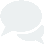 1
Determining the equation of a line will help CG modelers animate character motion.
CG modelers animate the motion of cartoon characters in lines and curves.

When Elsa freezes Anna, the ice moves along the line y = 4x + 2.
Which reason is most relevant to you?
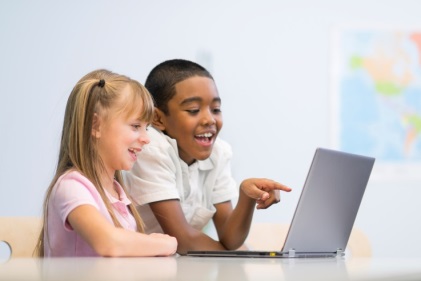 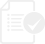 2
Determining the equation of a line will help you do well on tests.
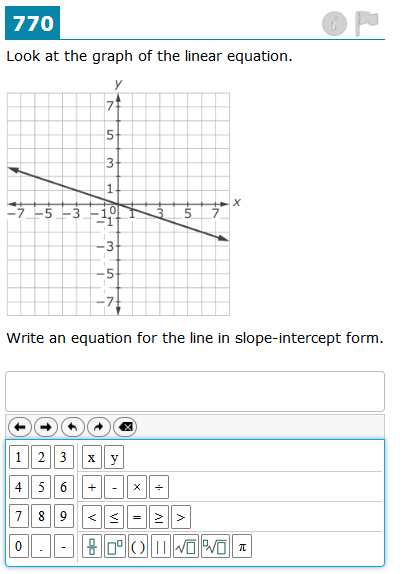 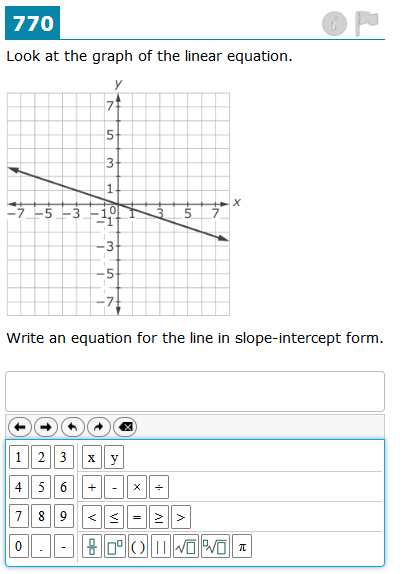 Sample Test Question
152
Closure
Skill Closure Determine the equation of a line using slope-intercept form.
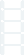 2. Write the equation of the line through (-2, 6) and (0, -8).
1.
x2
y2
y1
x1
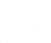 2
y2  y1
-8  6
-14
7
=
= -
m  =
=
x2  x1
Slope:
2
1
0  (-2)
Word Bank
3
(0, -2)
b = -2
b = -8
y-intercept:
slope    y-intercept    line    equation    graph
y
5
Equation:
4
3
2
Extended Thinking
Peter says the equation of the line through (0, 9) and (2, 3) is y = 3x + 9. Is he correct? Explain why or why not.
1
x
y2  y1
3  9
-5
-4
-3
-2
-1
1
2
3
4
5
-6
3
-1
=
= -
m  =
=
x2  x1
2
1
Peter is incorrect. The slope is:
The y-intercept is 9. So the equation of the line is y = -3x +9.
-2
2  0
-3
-4
-5
Summary Closure What did you learn today about determining the equation of a line? (Pair-Share)
Use words from the word bank.
Remember the Concept
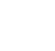 A line can be described by the equation y = mx + b.
The slope of a line (m) is the ratio of the change in y to the change in x.
The y-intercept (b)  is the point at which the line passes through the y-axis.
153
Independent Practice
Declare the Objective
Determine the slope and y-intercept of an equation in slope-intercept form.
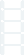 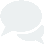 Read the learning objective to your partner.
1	Find the slope (from graph or formula). 
2  Determine the y-intercept.
3	Substitute the slope and y-intercept into y=mx+b to obtain the equation of the line.
2.
1.
2
(0, 3)
Slope:
Slope:
y
y
5
5
5
b = 3
b = -4
y-intercept:
y-intercept:
4
4
-6
3
3
2
2
Equation:
Equation:
(0, -4)
1
1
x
x
1
-5
-5
-4
-4
-3
-3
-2
-2
-1
-1
1
1
2
2
3
3
4
4
5
5
-1
-1
-2
-2
3. Write the equation of the line through (0, -7) and (3, -6).
4. Write the equation of the line through (5, -2) and (0, 8).
-3
-3
-4
-4
-5
-5
y1
y2
x1
x2
x1
y1
x2
y2
8  (-2)
10
2
1
y2  y1
y2  y1
-6  (-7)
=
= -
m  =
=
m  =
=
=
x2  x1
-5
1
x2  x1
3
0  5
3  0
b = -7
b = 8
154